The Global Ocean Observing System
goosocean.org
2024 Ocean Decade Conference 
GOOS Regional Alliance Forum (GRF-XI)
8-9 April 2024, Barcelona , Spain
Round Table Discussion


RT2: Strengthening Capacity between GRAs, GOOS Panels, Projects, and Networks
Denis Chang Seng, PhD
Programme Specialist 
IOC/UNESCO
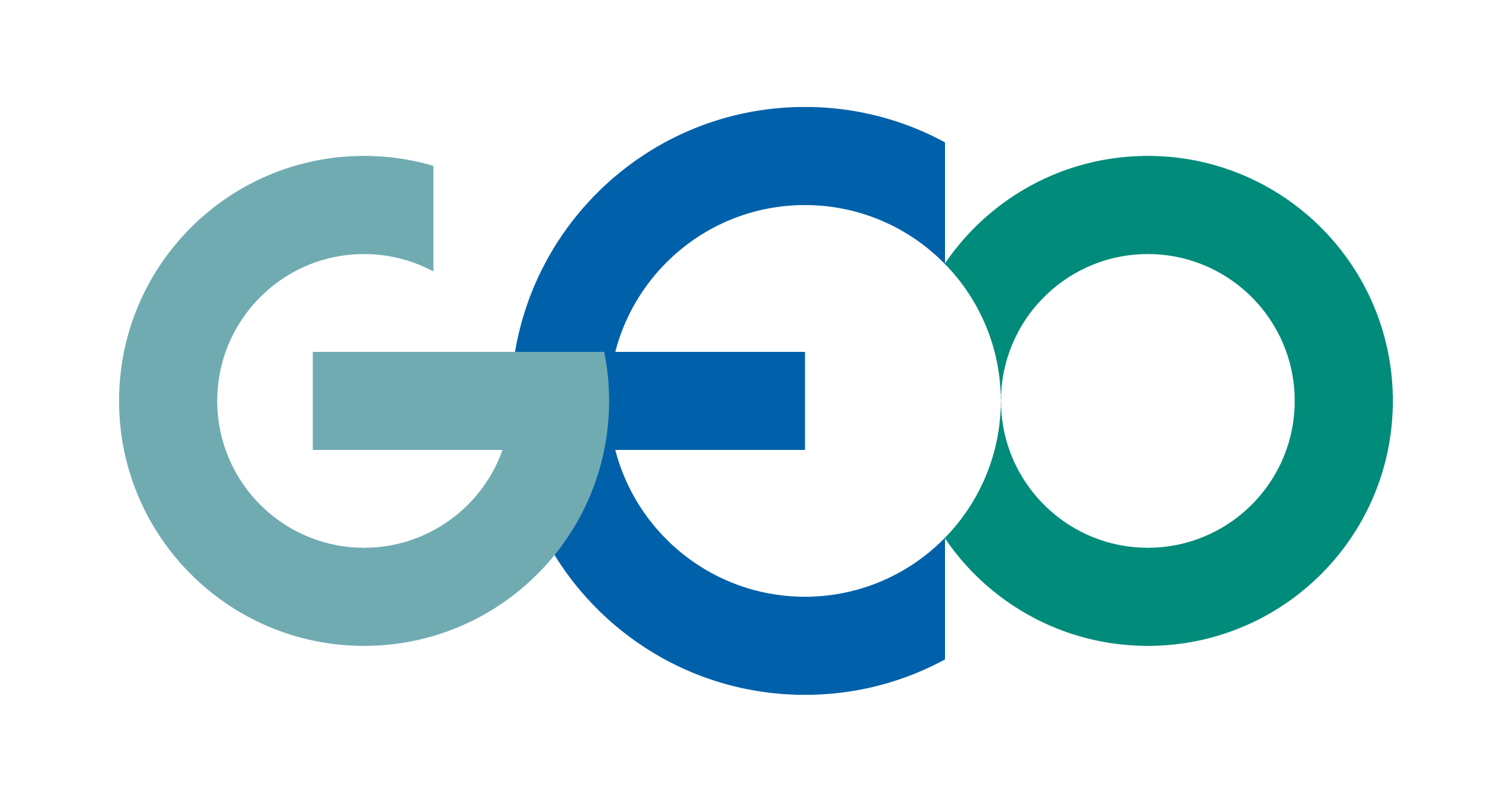 [Speaker Notes: I'm here to talk to you about what makes a collection of activity into a cohesive and high-performing system - how we can work at global and regional levels to leverage our individual national contributions and make them stronger together]
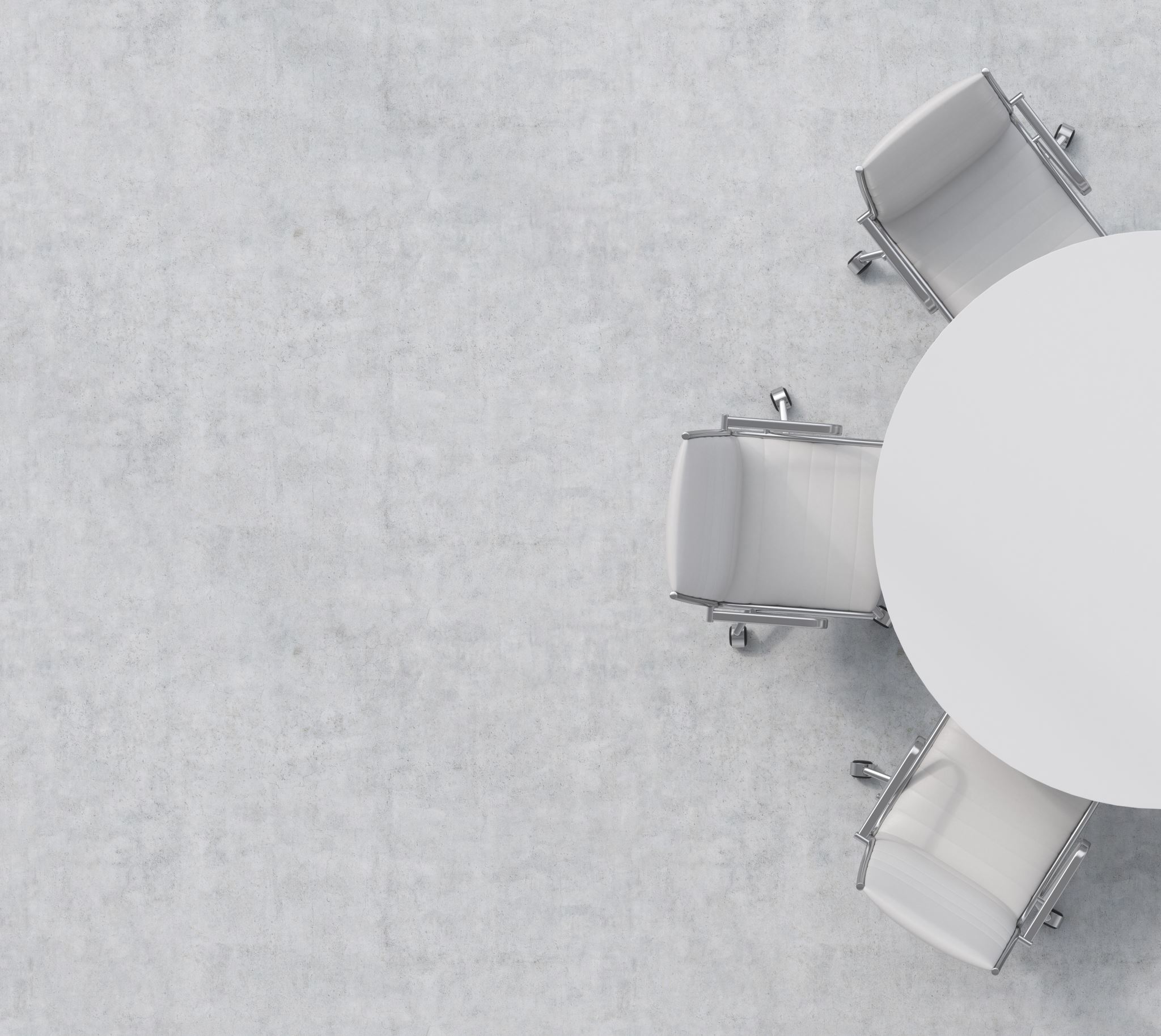 Round Table Discussion #2 13:45-15:30 (105 mins)
Strengthening Capacity between GRAs, GOOS Panels, Projects, and Networks


 Aim: Explore opportunities to actively engage with other aspects of GOOS
Discussion Questions
Rapporteur
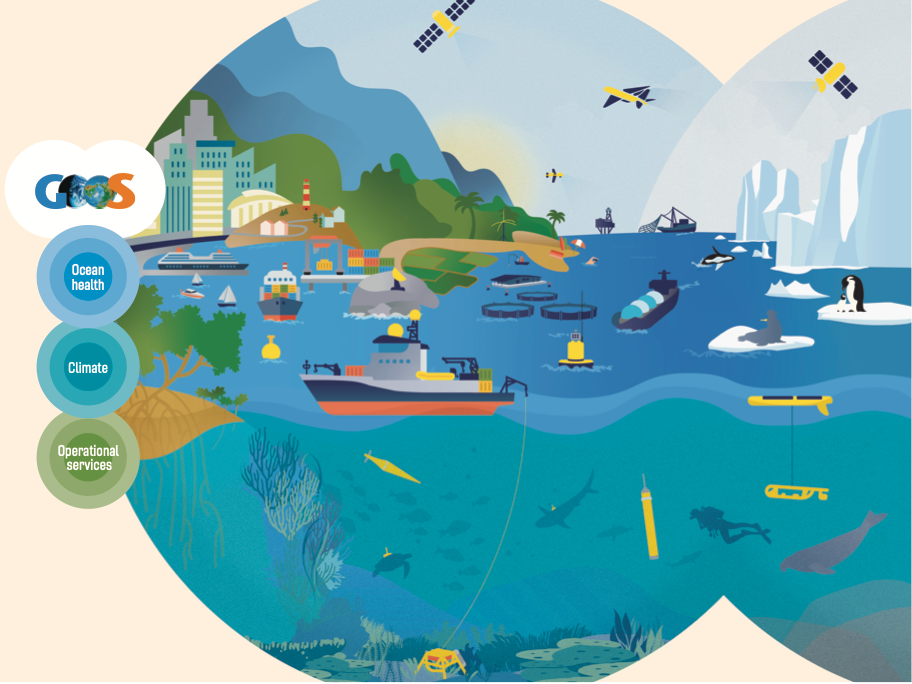 www.goosocean.org/join